Travel Security
Seguro de viaje
Confía en nosotros para que nos encarguemos de:
Hogar
Automóvil
Salud
Y ahora…
Sus vacaciones(o cualquier viaje que realices)
Paquetes que se pueden personalizar con…
Viaje
Avión
Tren
Barco
Automóvil o casa rodante.
Destino
Reserva y habitación
Tiempo
Salud
Enfermedades o heridas.
Seguro para viaje
Si se cancela su reserva de viaje o se demora demasiado, lo ayudaremos a llegar a destino o a obtener un rembolso.
Si se queda varado en su destino, ¡LO LLEVAMOS A SU CASA!
En su destino
Podemos ayudarlo en los siguientes casos:
Si pierde la reserva o se cancela
Si le cobran mas de lo esperado
Si la habitación no es lo que esperado
Y todos esos “¿Que pasaría si…?”Sugerencia: Es probable que lo cubramos
Mal Clima
Incendio, inundación y terremoto
Guerra, disturbios o acción policial
Pandemia
	Lo llevaremos a su casa y 	probablemente, obtendremos un 	reembolso 	completo.
Accidentes o heridas
Le brindamos la asistencia que necesita
Mientras que sea seguro, lo llevaremos a su casa
Asistencia Medica
Si tiene un seguro de asistencia medica con nosotros, obtendrá cobertura automáticamente. De lo contrario puede elegir el nivel de protección que desee a una tarifa razonable.
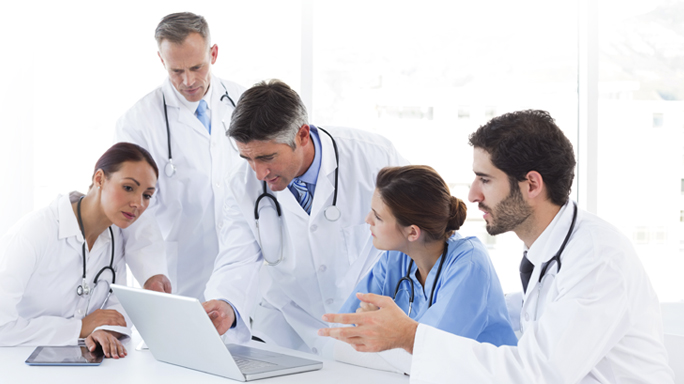 ¿Le parece interesante ?
¿Desea obtener mas información?


Visite nuestro sitio web en
www.travelsecurity.com